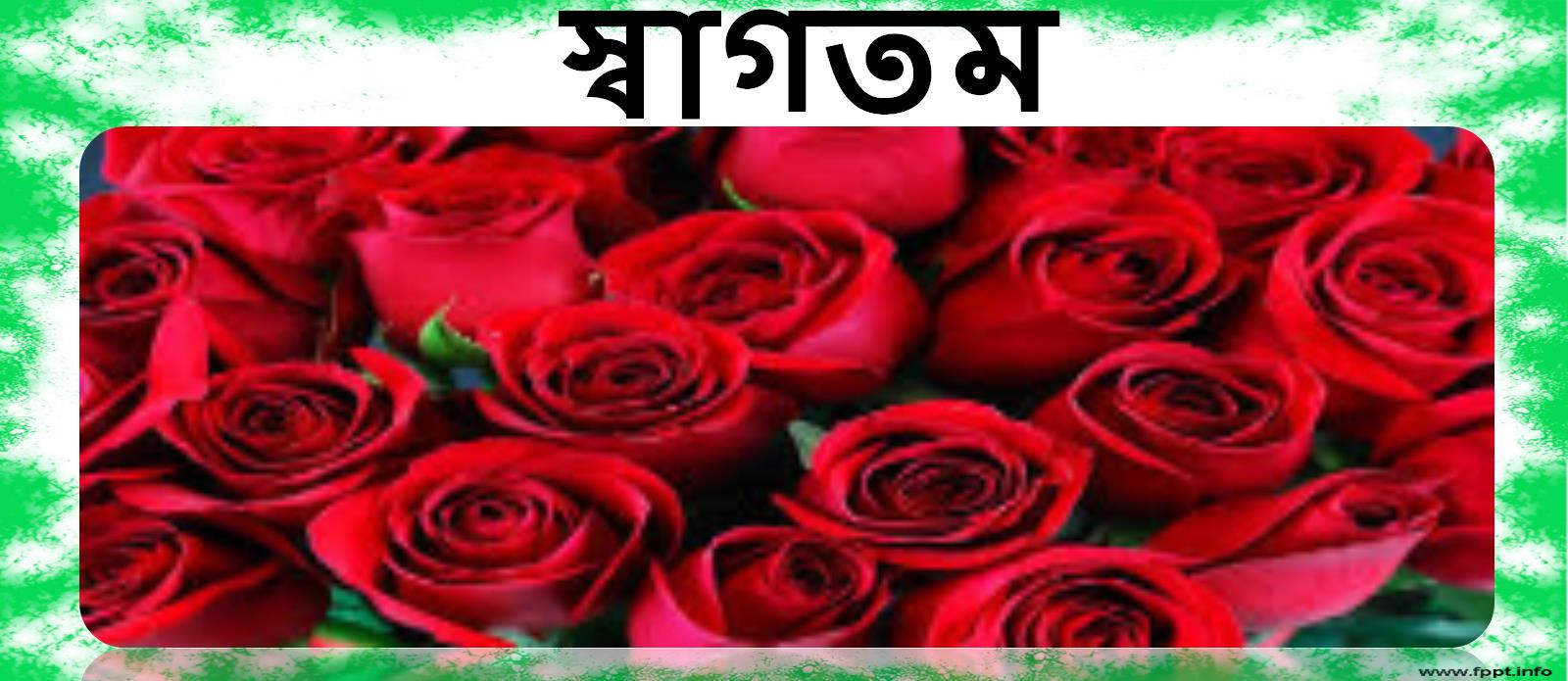 স্বাগতম
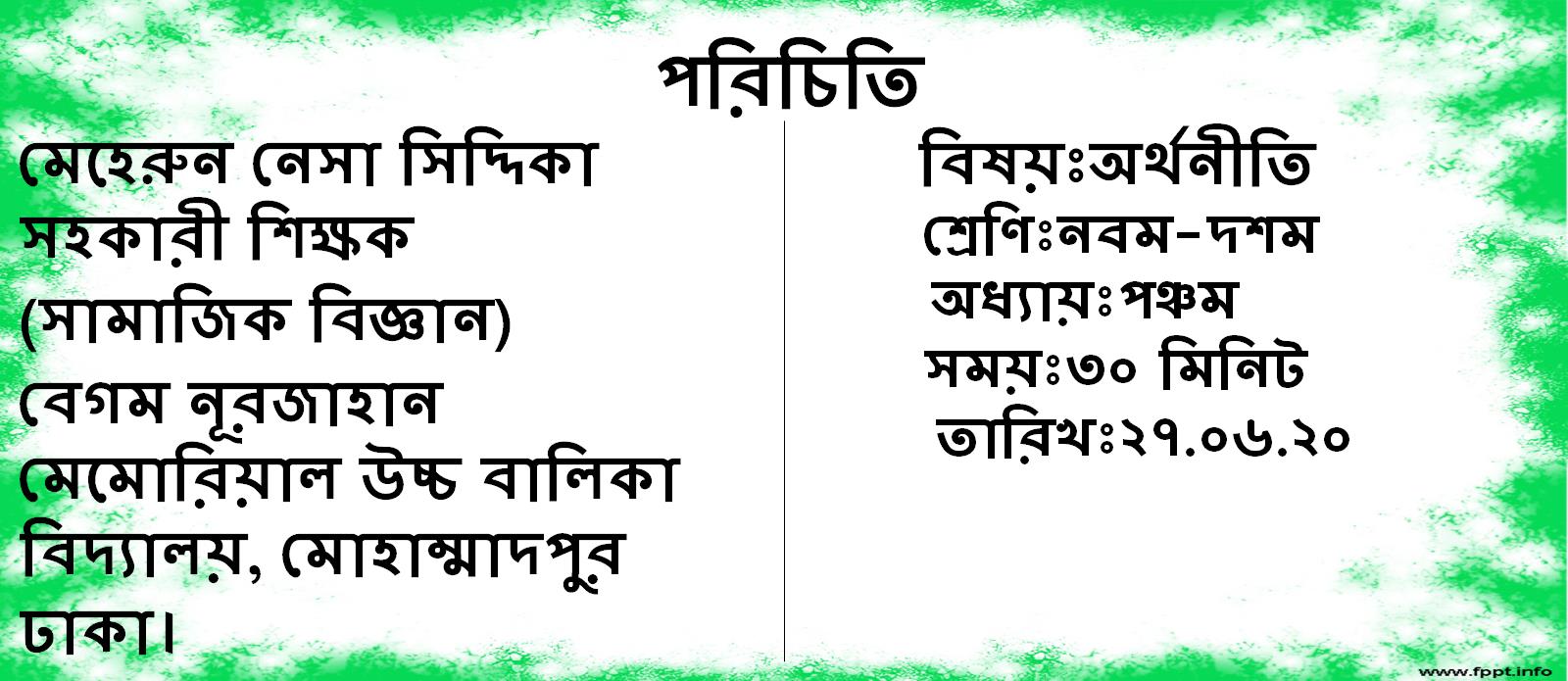 পরিচিতি
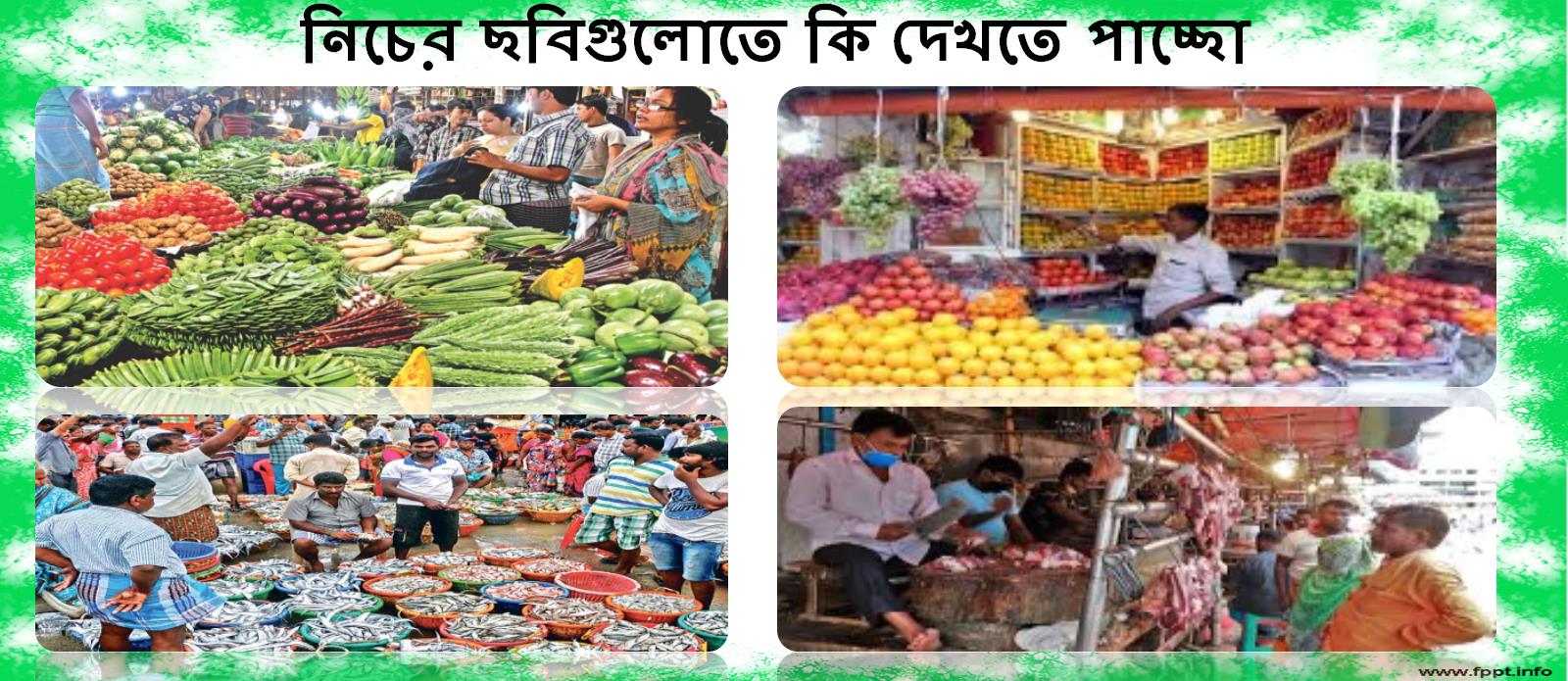 নিচের ছবিগুলোতে কি দেখতে পাচ্ছো
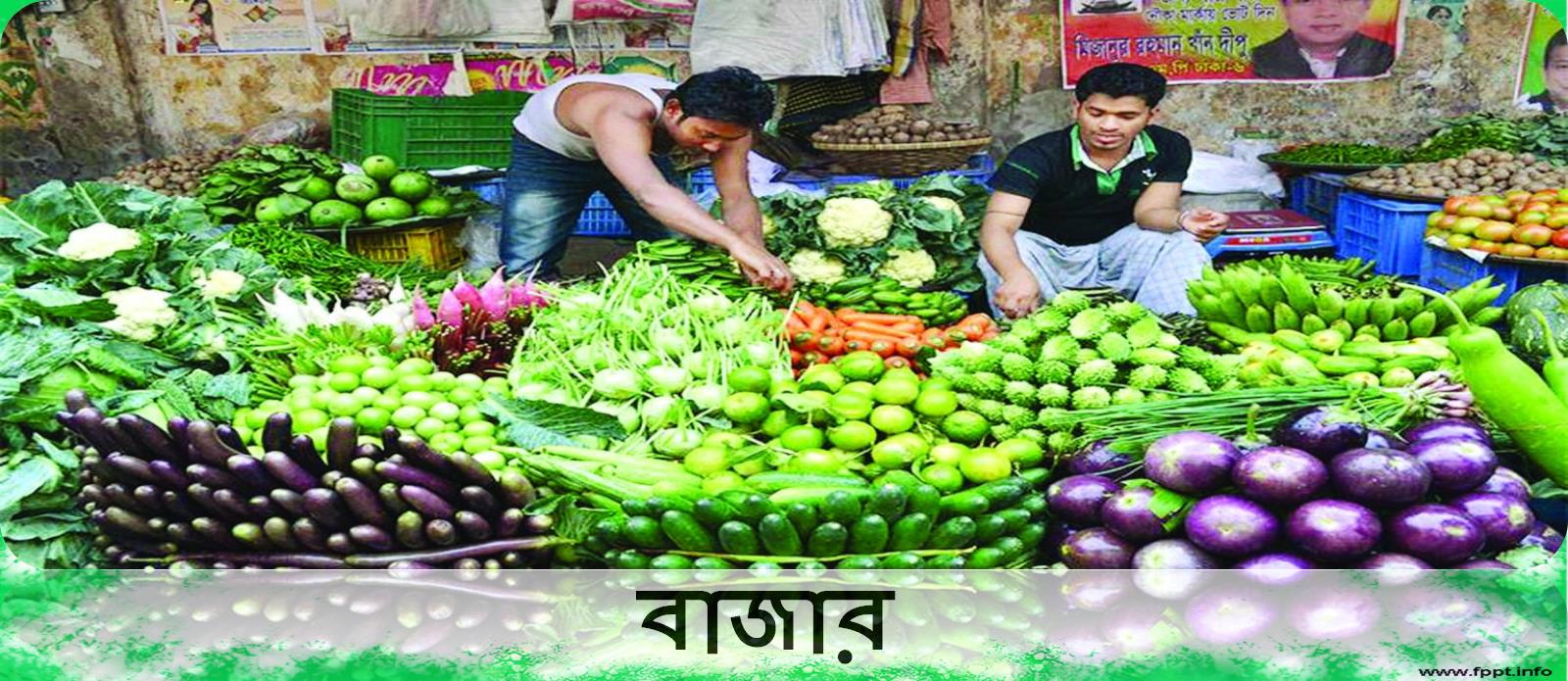 বাজার
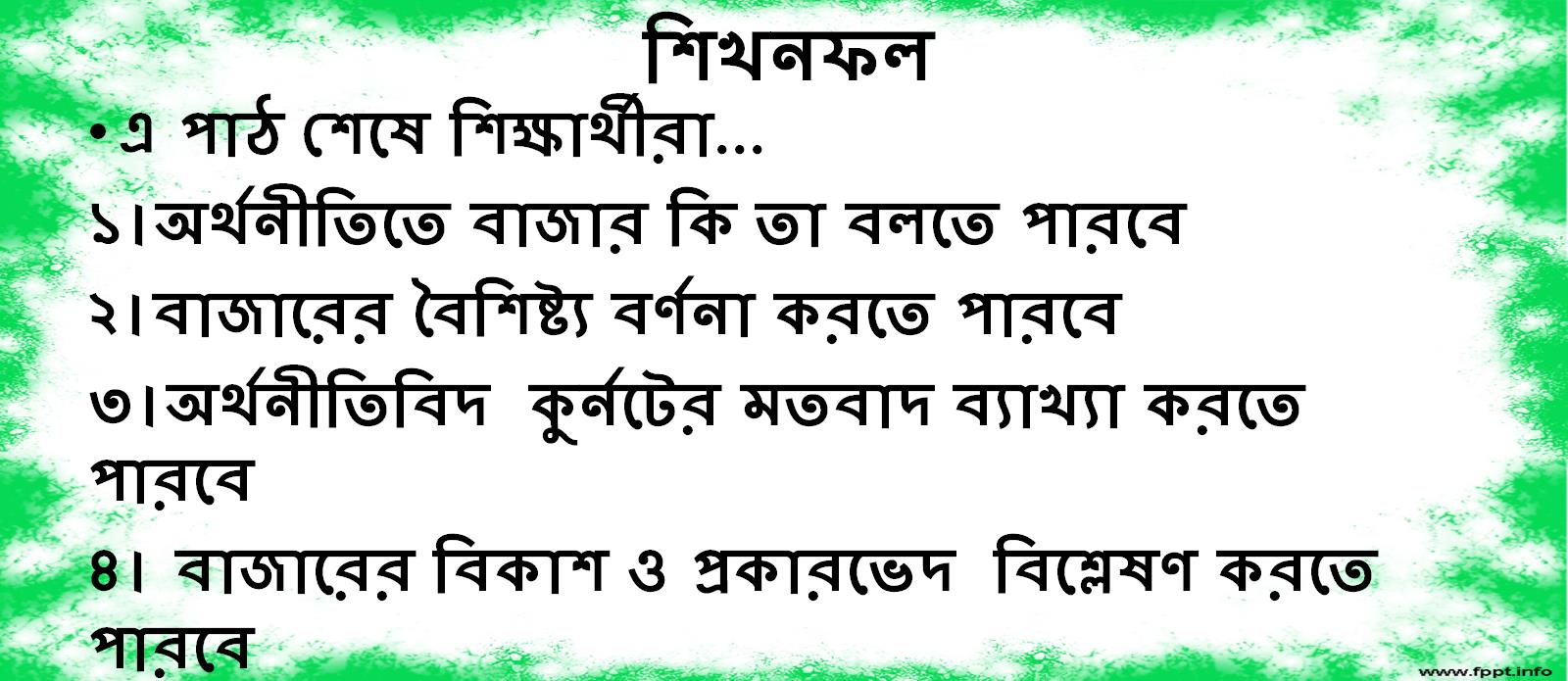 শিখনফল
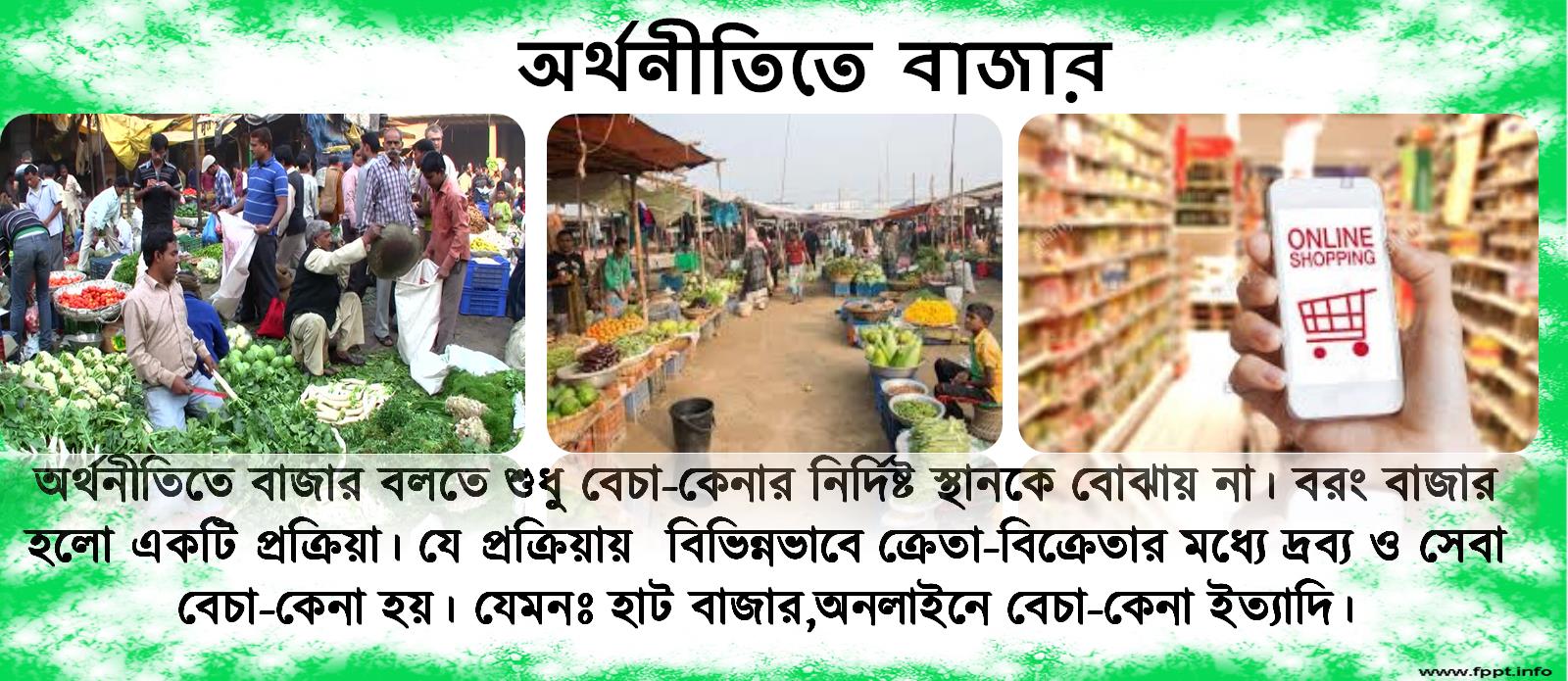 অর্থনীতিতে বাজার
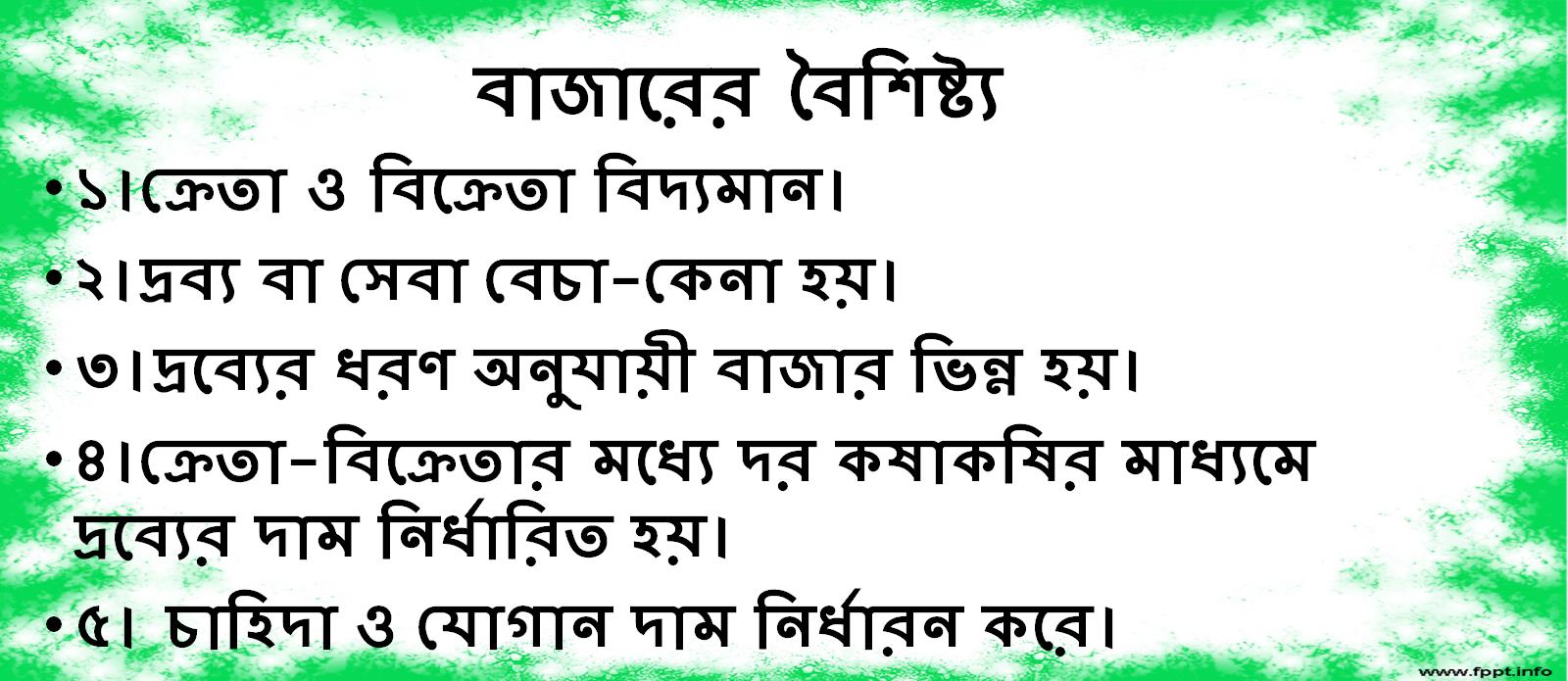 বাজারের বৈশিষ্ট্য
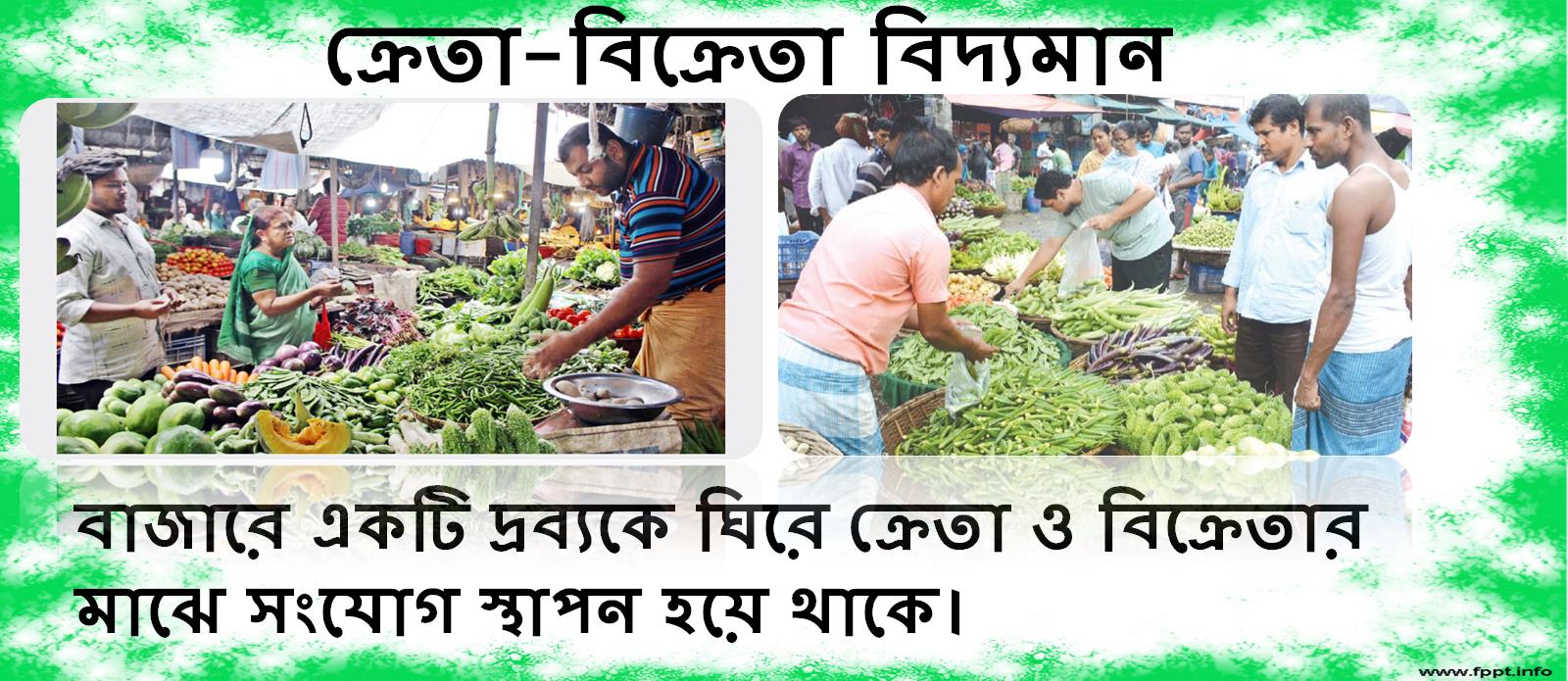 ক্রেতা-বিক্রেতা বিদ্যমান
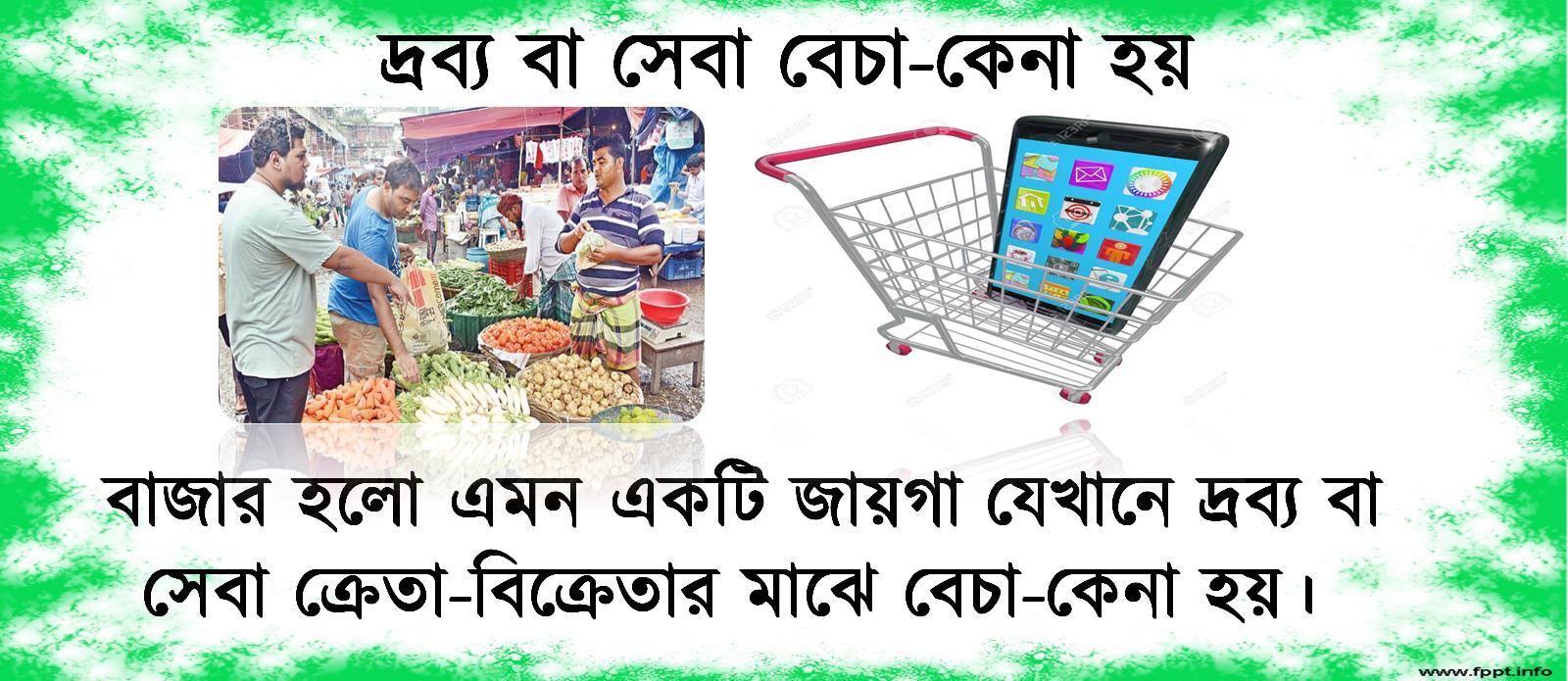 বাজার হলো এমন একটি জায়গা যেখানে দ্রব্য বা সেবা ক্রেতা-বিক্রেতার মাঝে বেচা-কেনা হয়।
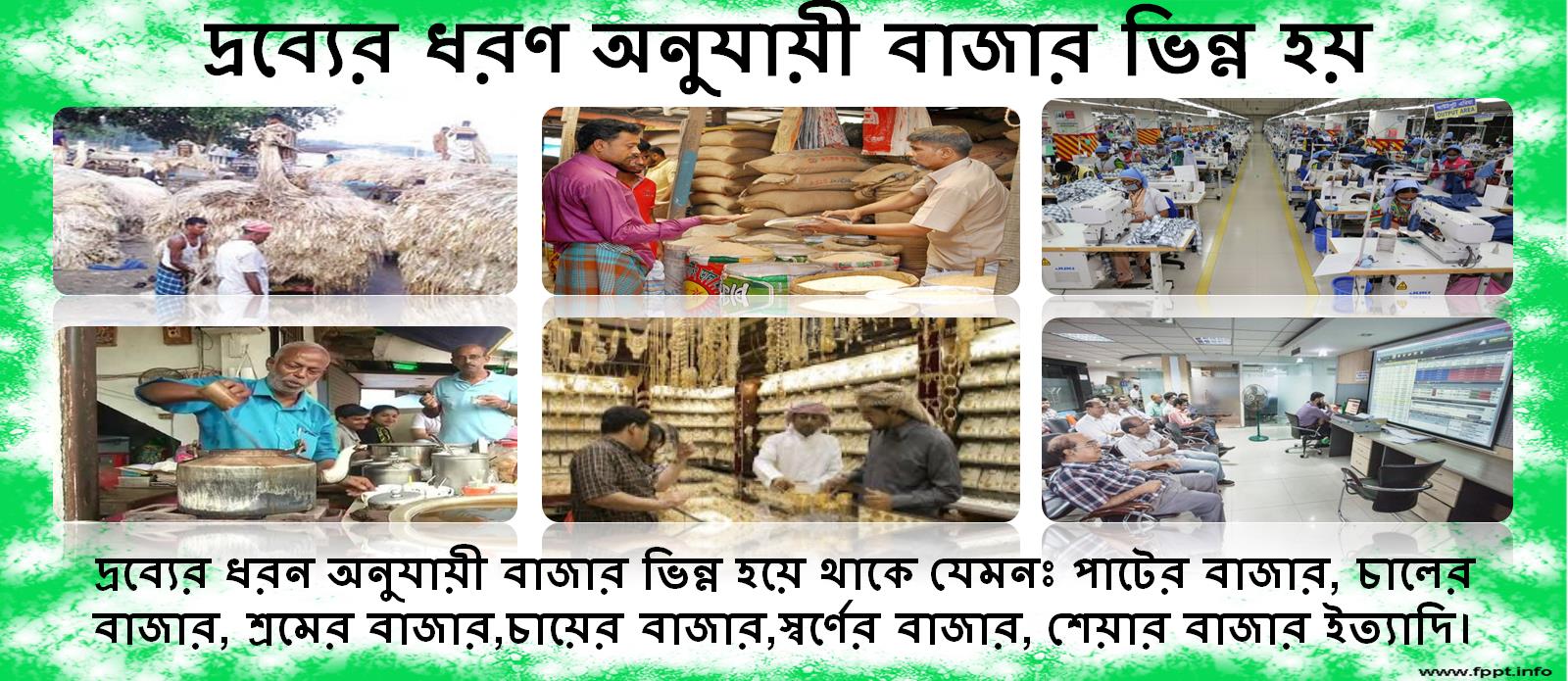 দ্রব্যের ধরণ অনুযায়ী বাজার ভিন্ন হয়
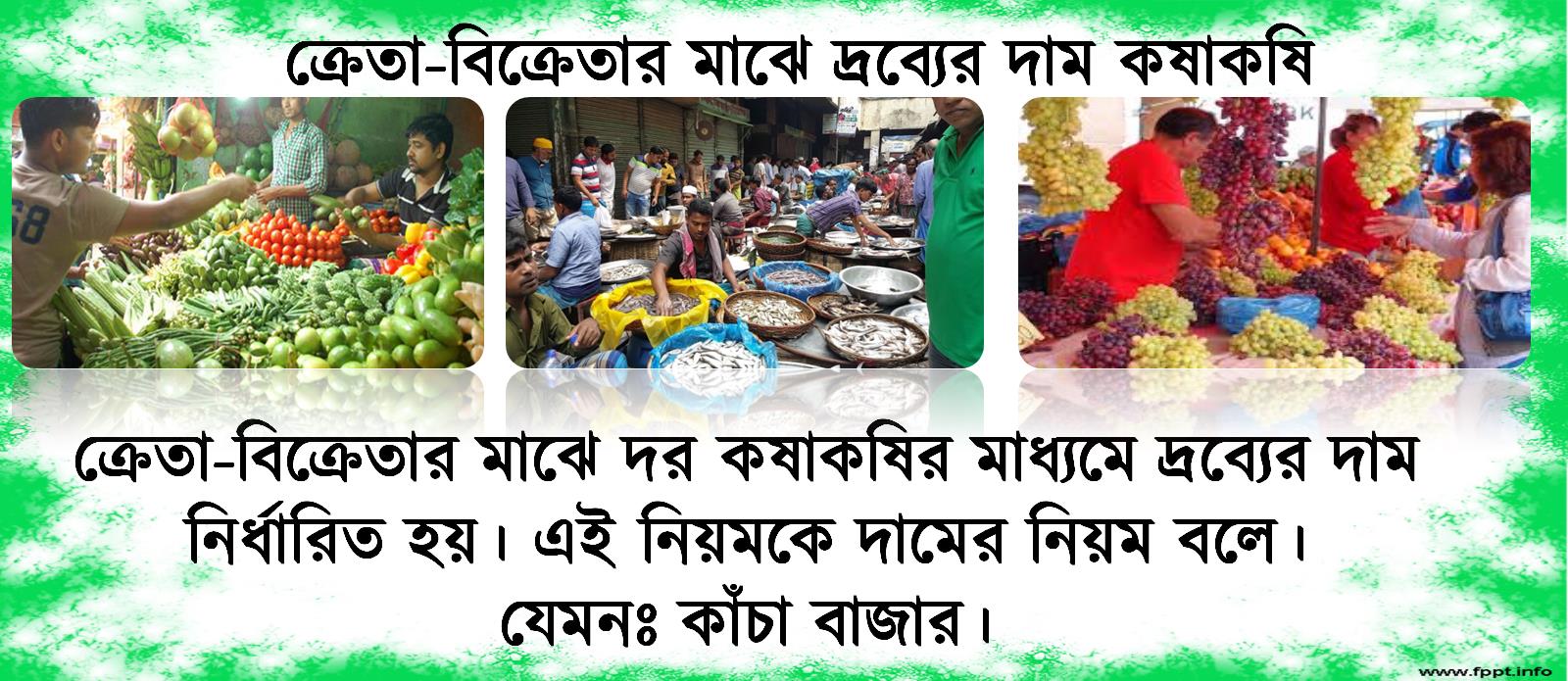 ক্রেতা-বিক্রেতার মাঝে দর কষাকষির মাধ্যমে দ্রব্যের দাম নির্ধারিত হয়। এই নিয়মকে দামের নিয়ম বলে।যেমনঃ কাঁচা বাজার।
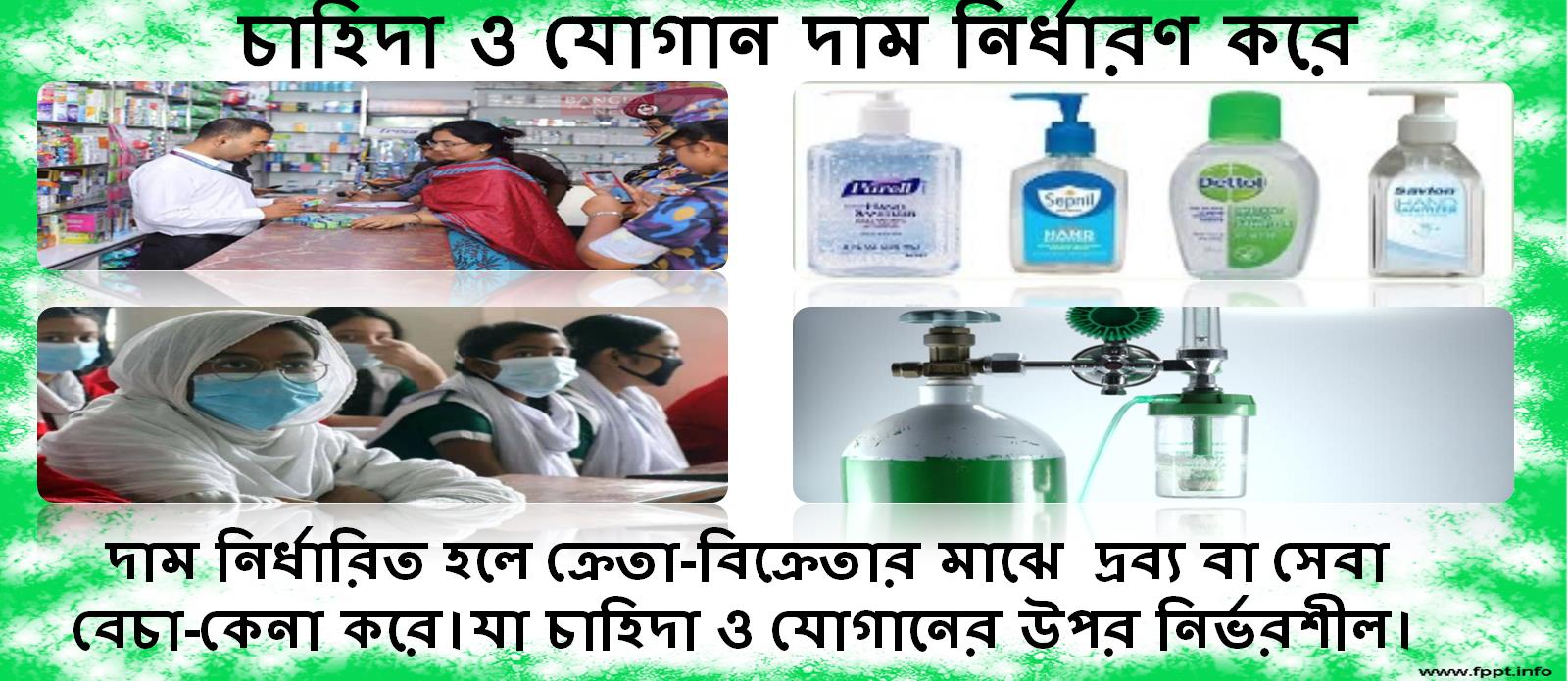 চাহিদা ও যোগান দাম নির্ধারণ করে
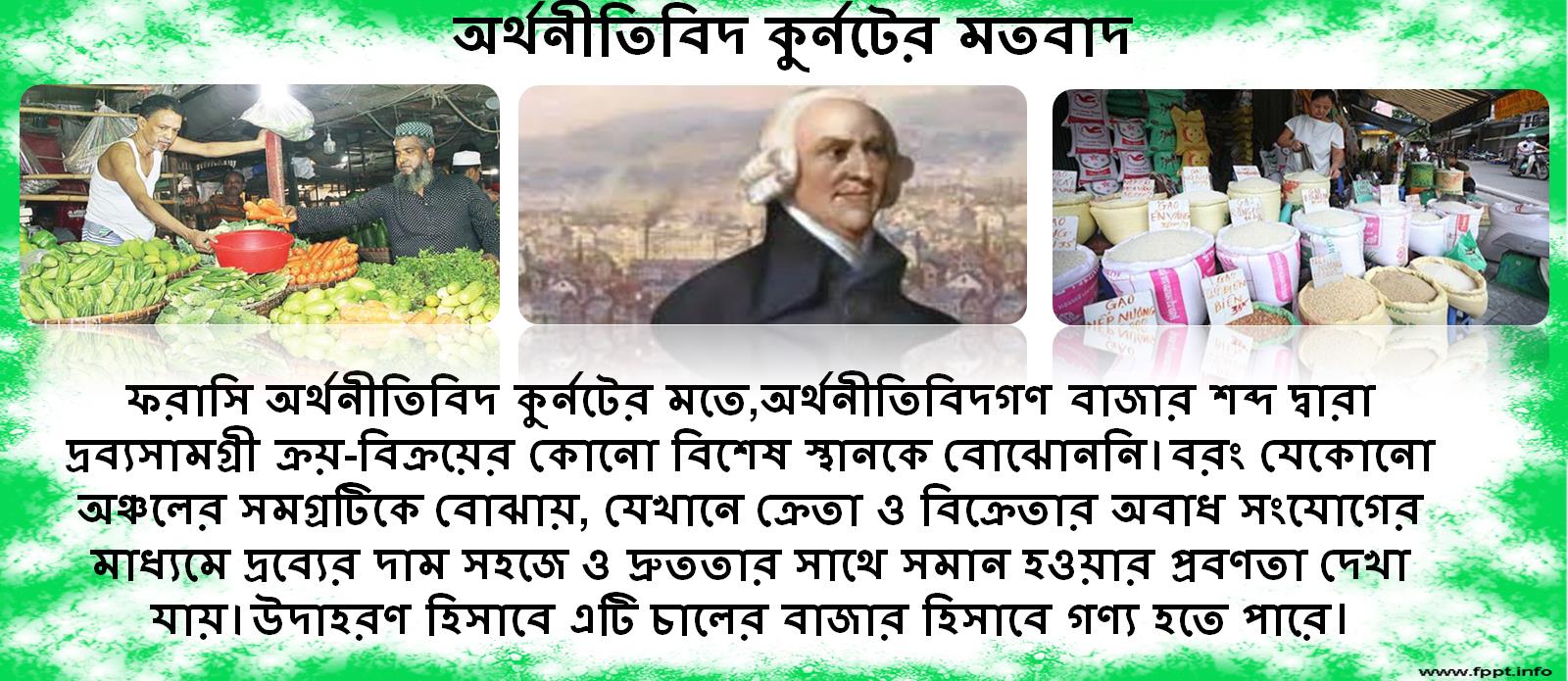 অর্থনীতিবিদ কুর্নটের মতবাদ
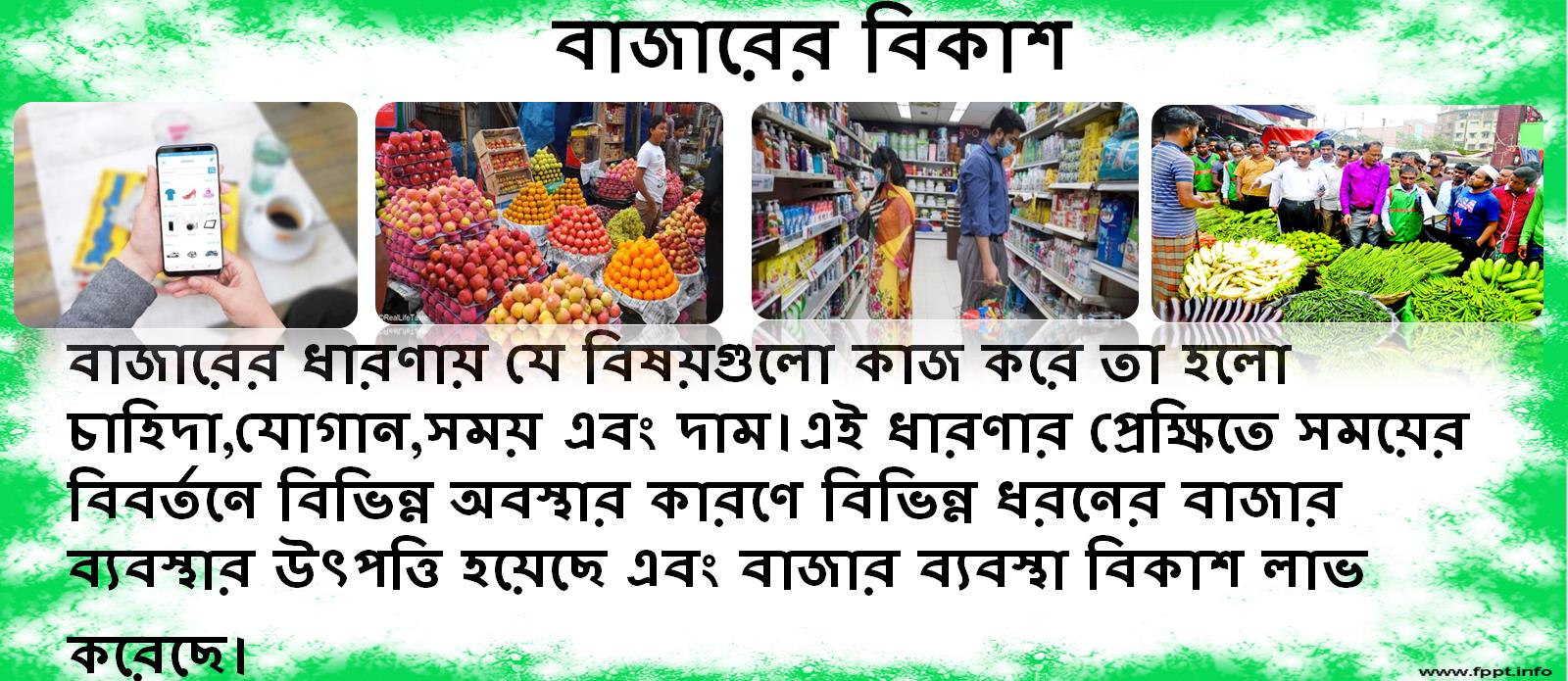 বাজারের ধারণায় যে বিষয়গুলো কাজ করে তা হলো চাহিদা,যোগান,সময় এবং দাম।এই ধারণার প্রেক্ষিতে সময়ের বিবর্তনে বিভিন্ন অবস্থার কারণে বিভিন্ন ধরনের বাজার ব্যবস্থার উৎপত্তি হয়েছে এবং বাজার ব্যবস্থা বিকাশ লাভ করেছে।
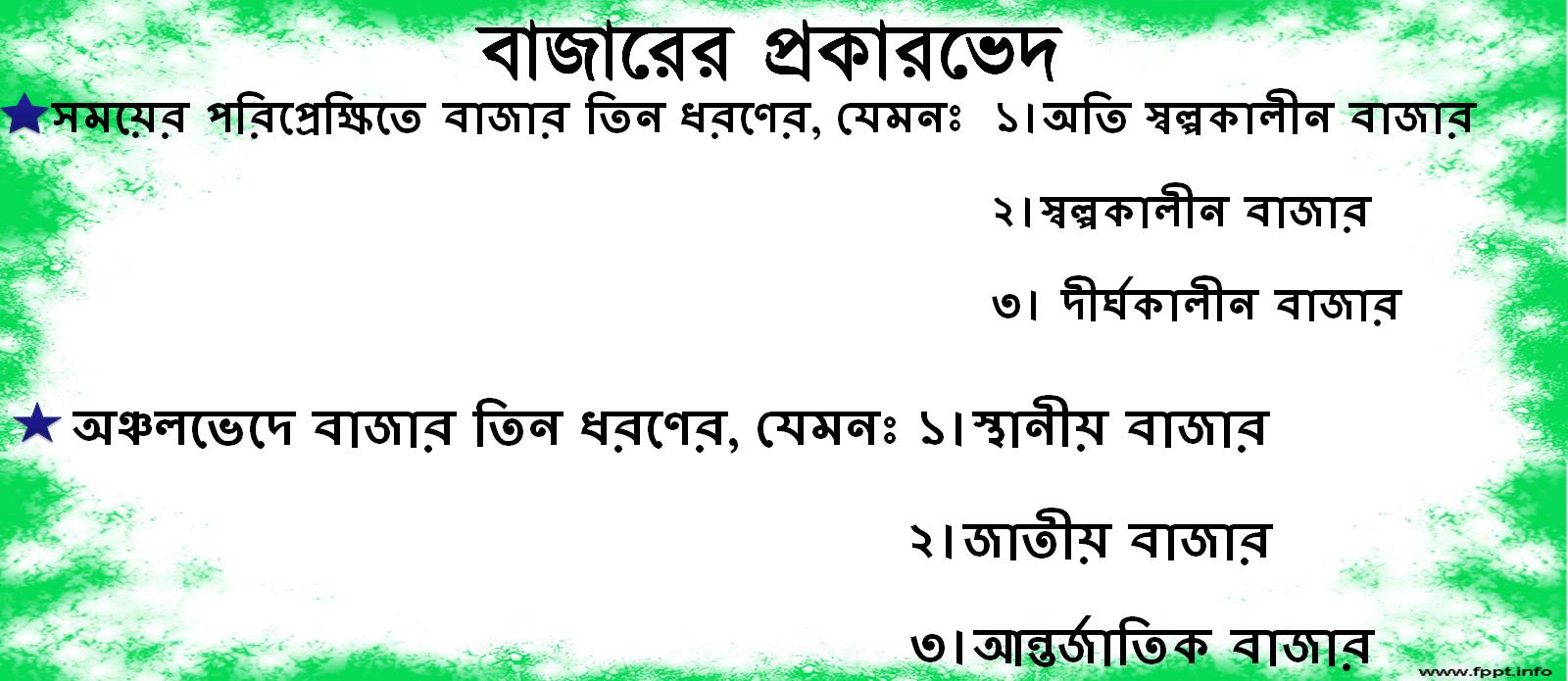 বাজারের প্রকারভেদ
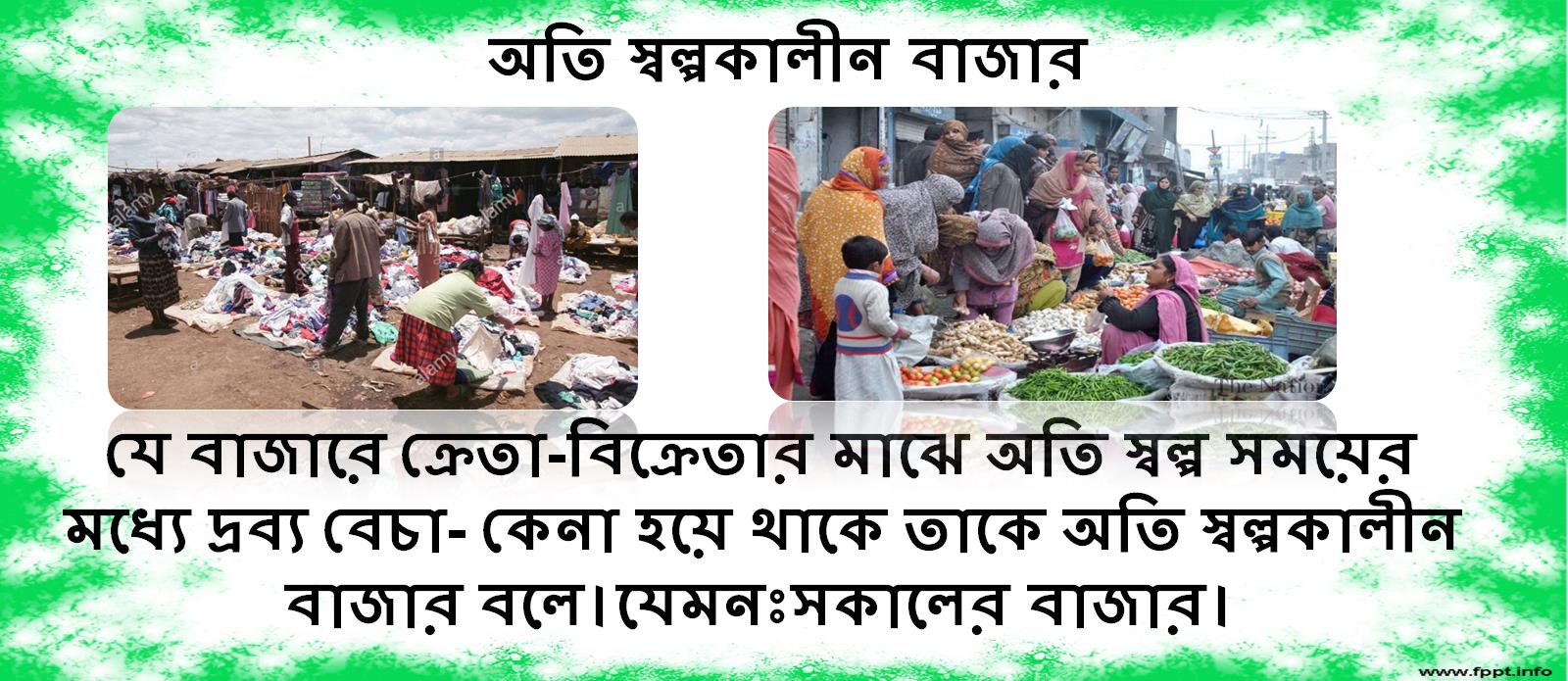 অতি স্বল্পকালীন বাজার
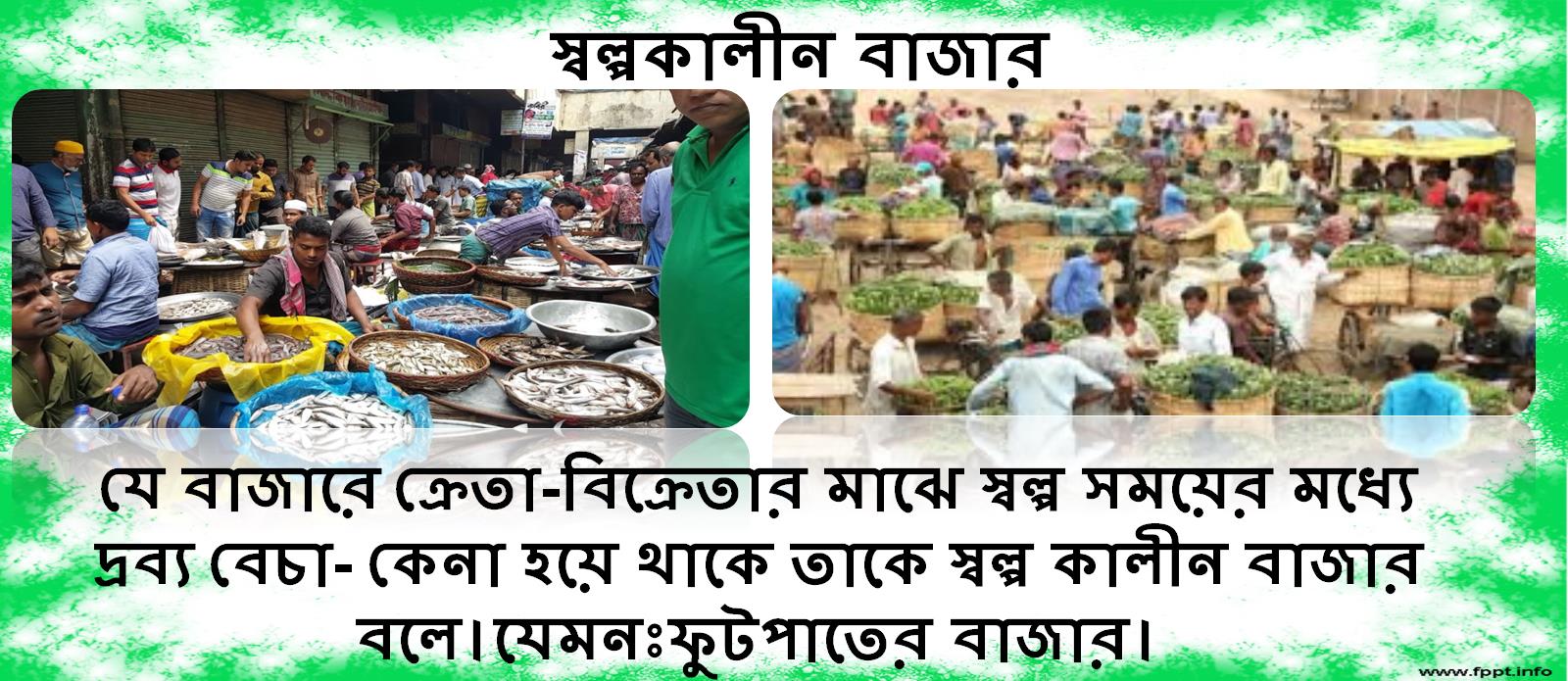 স্বল্পকালীন বাজার
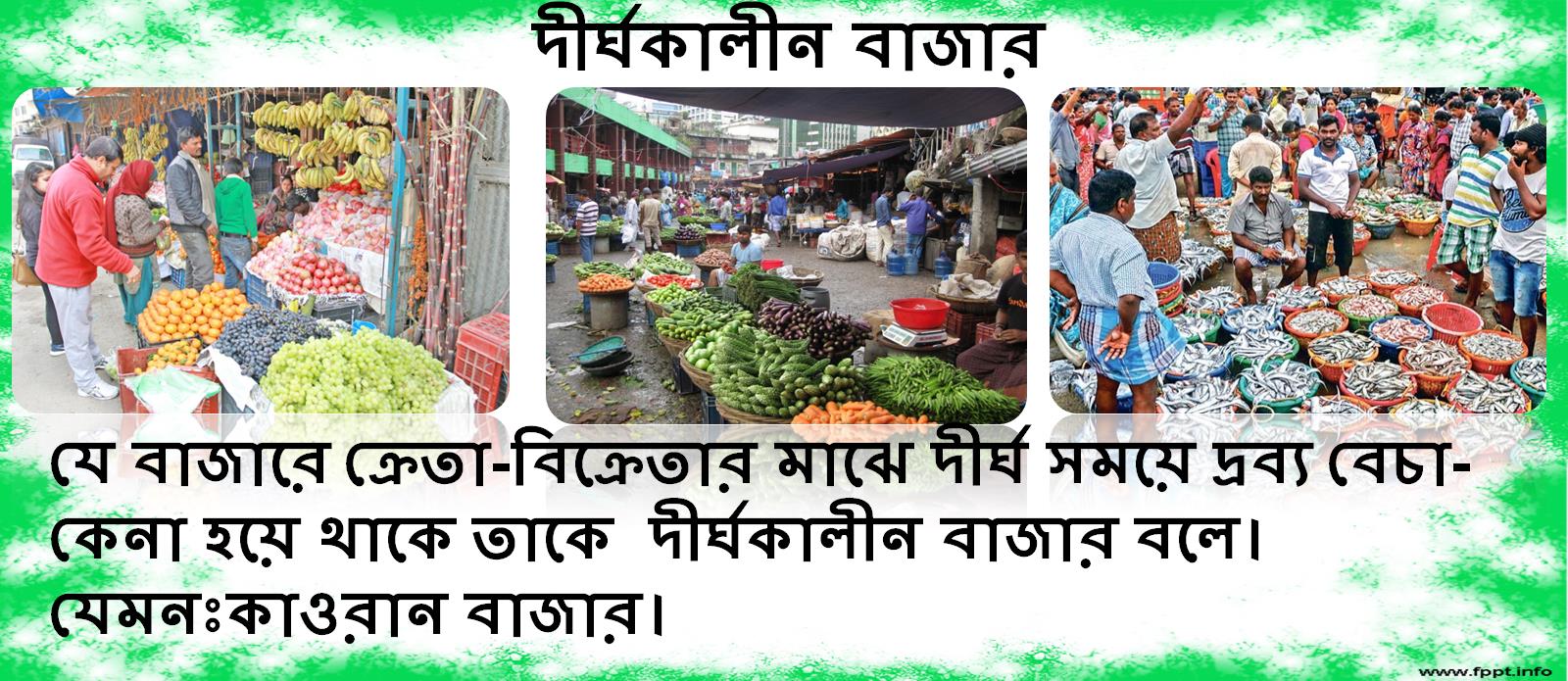 দীর্ঘকালীন বাজার
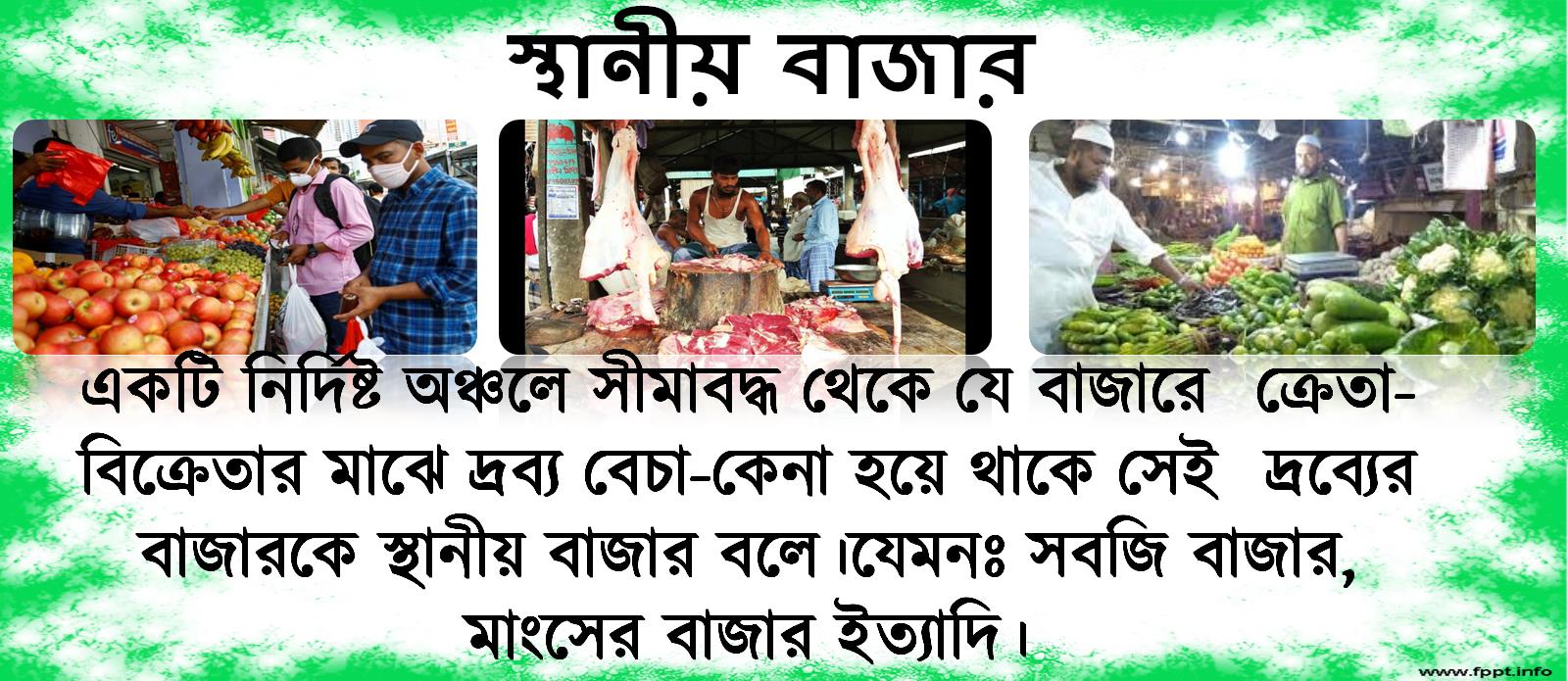 স্থানীয় বাজার
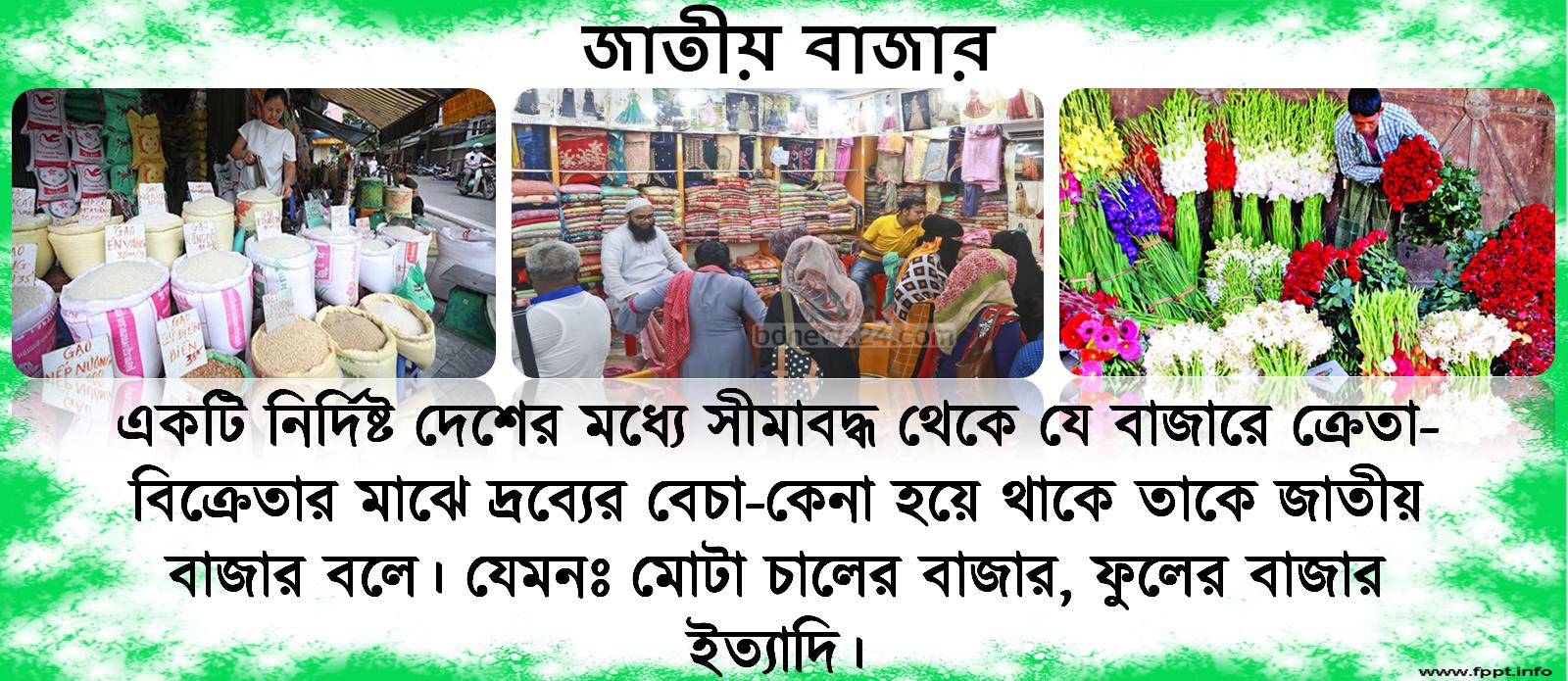 জাতীয় বাজার
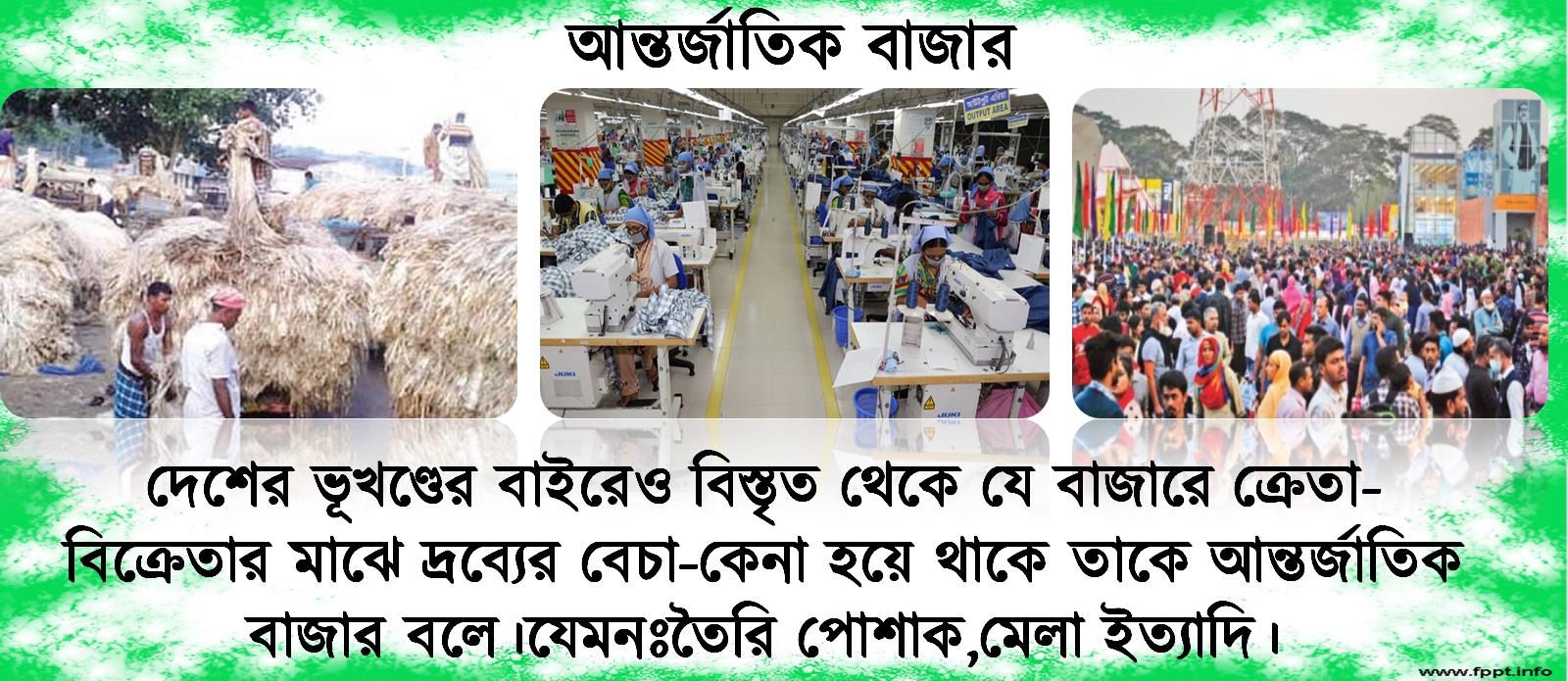 আন্তর্জাতিক বাজার
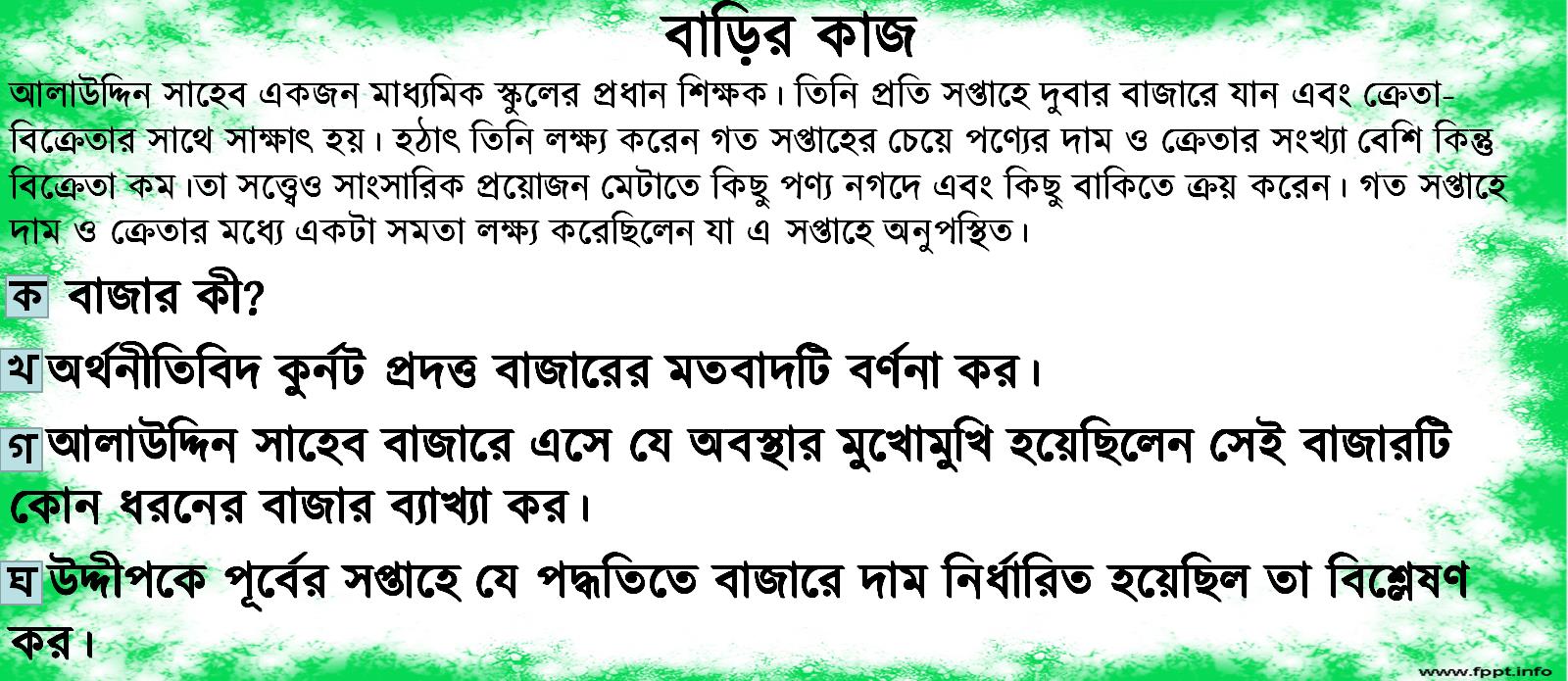 বাড়ির কাজ
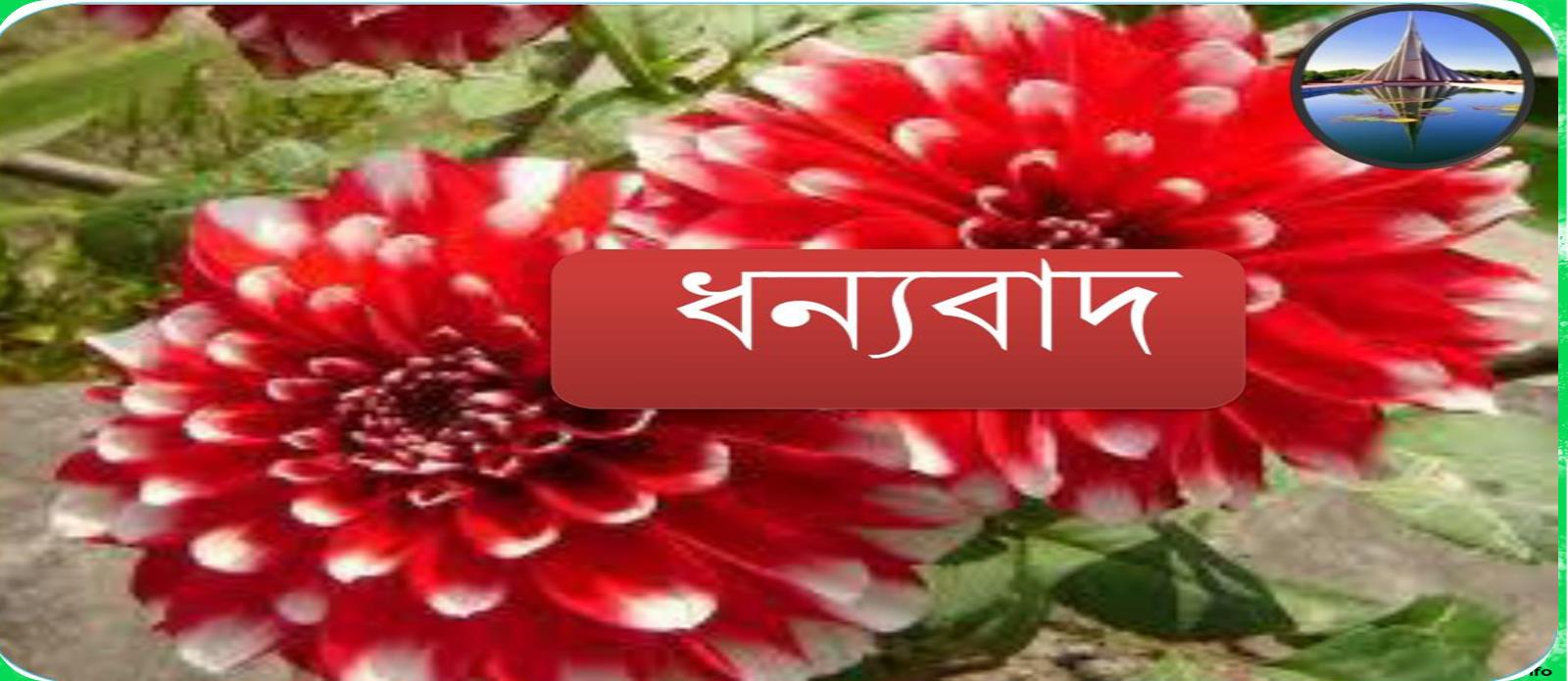